Unlocking a Vast Missing Contribution
Collaborations for Change – Global Goals for Tomorrow’s Education Today
20 June 2018
Judy Ling Wong CBE    Honorary President Black Environment Network (BEN)
Sustainable Developmentdepends on
The relationship of people to the environment

The relationship of people to each other
“There is no such thing as a pure  
  environmental project.

  A so-called pure environmental project is one 
  that has rejected its social, cultural and 
  economic dimensions.”

Judy Ling Wong CBE
“Who we are
And 
What we can achieve
depends on 
How we see ourselves
against
The enormous pressure
of 
How others see us”


 Judy Ling Wong CBE
A Big Question
How do we unlock the hidden and unmanifested contribution 
that is possible only with the full integration of diverse cultural visions?
A Multicultural World
 
The mobility of people is a prime characteristic of  20th and 21st Century life. 

We move for educational, social, cultural, environmental, economic reasons within and beyond nations.
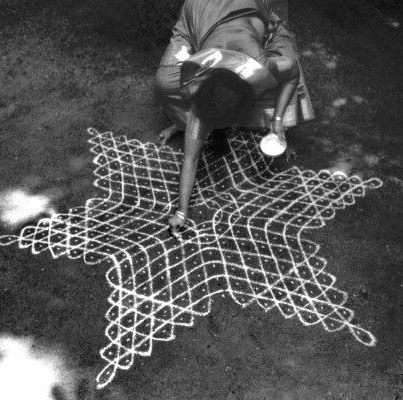 Kolams – blessings and ritual in India
Shamanic Presence

Dance groups from different parts of the country beside the Cathedral in Mexico City. 
As the cathedrals and churches were built on top of sacred sites, the groups are in fact dancing on their sacred land.

Mother Earth
Nature as family
Bonsai
A cultural solution to a longing for wildness



Indoor Plants 
A connection to the great forests of the world
Recognise
The World within Britain 
as an opportunity to 
work at the local/global reality

We are all Ethnic Minorities

Overseas students as potential
 Key Players of the Future
 in their own countries
Integration of Head and Heart
to address Local and Global Realities
Rational. Practical. Assertive. Action-oriented. Directive. Evidence-based. Scientific.   
With
Inspiration. Emotion. Magic. Soul. Sensuality. Sensitivity. Spontaneity. Contemplation. 

Potential for Environmental Actions
That integrate Cultural Visions and Values
Authenticity through fullness of presence
Creative actions within personal encounter
Brainstorming cross-cultural solutions
Put into place structures of empowerment for cultural equality
Incorporating cultural dimensions into committees and in policy work
Black Environment Network

Resources and publications
http://www.ben-network.org.uk/resources/publs.aspx


Contact: 
judy@ben-network.org.uk